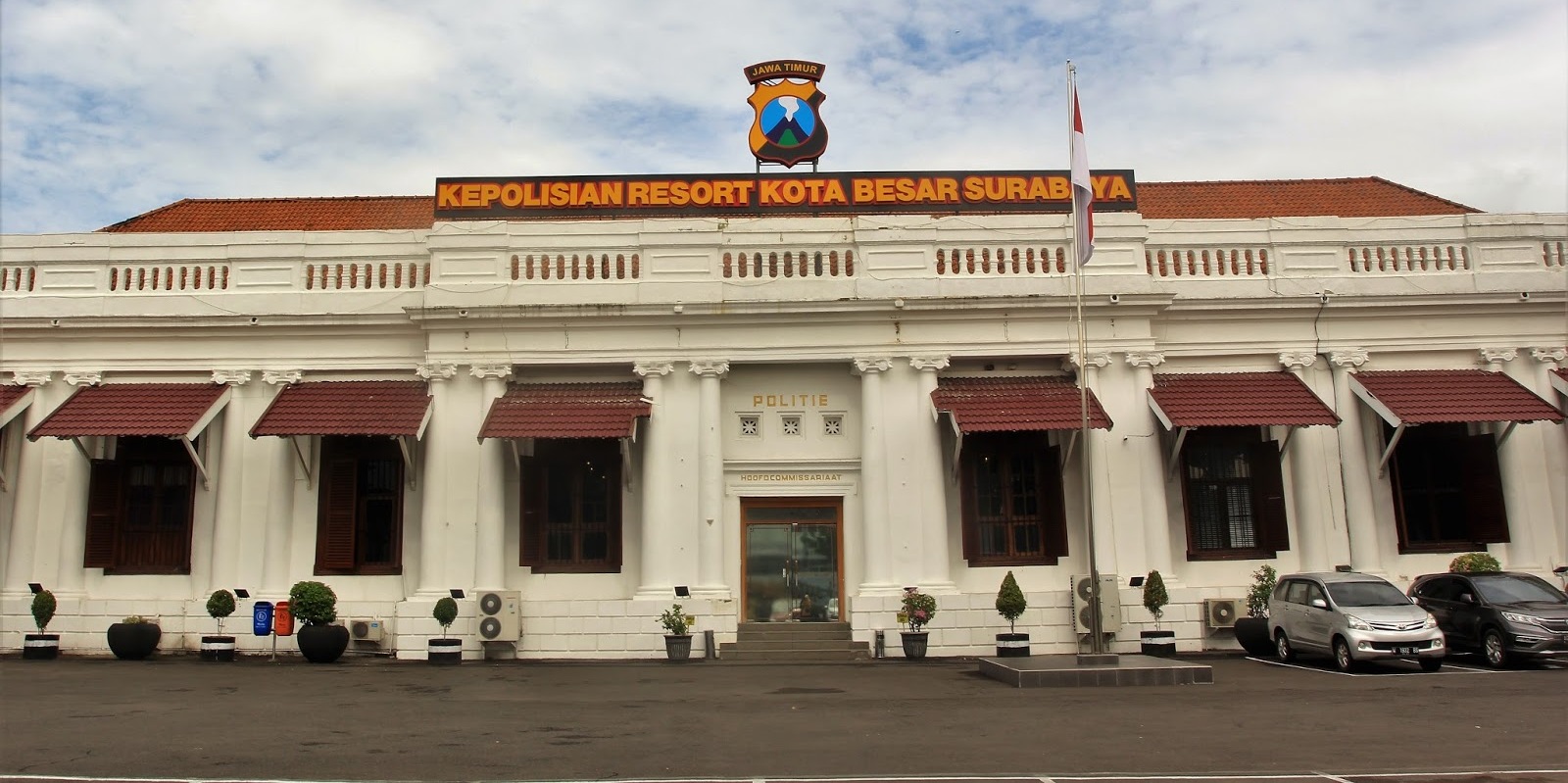 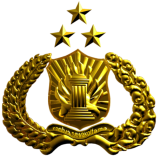 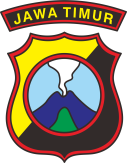 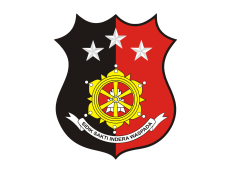 PENEGAKAN HUKUM
TERKAIT TERA / TERA ULANG
UU RI  NO. 2 TAHUN 1981 TTG METROLOGI LEGAL
POLRESTABES  SURABAYA
Surabaya,         September  2019
DASAR HUKUM :
BAB IV (PSL 12 S/D PSL 18) 
ALAT-ALAT UKUR, TAKAR, TIMBANG DAN 
PERLENGKAPANNYA
UU RI  NO. 2 TAHUN 1981 
TTG METROLOGI LEGAL
BAB V (PSL 19, 20 DAN 21)
TANDA TERA
BAB VII (PSL 25 S/D 28)
PERBUATAN YANG DILARANG
PP No. 70 TAHUN 2014
TENTANG TERA DAN TERA ULANG
PERMENDAG RI NO. 67 / 2018
TENTANG UTTP YG WAJIB 
TERA DAN TERA ULANG
KETENTUAN PIDANA
PERMENDAG RI NO. 68 / 2018
TENTANG TERA DAN TERA ULANG 
UTTP
BAB VIII (PSL 32 S/D PSL 35)
PENGERTIAN-PENGERTIAN TTG  MENERA / TERA ULANG
UTTP (PASAL 1 HURUF K, L, M, N  UU RI NO. 2 THN 1981)
ALAT UKUR IALAH ALAT YANG DIPERUNTUKKAN ATAU DIPAKAI BAGI PENGUKURAN KUANTITAS
   DAN ATAU KUALITAS.
ALAT TAKAR IALAH ALAT YANG DIPERUNTUKKAN ATAU DIPAKAI BAGI PENGUKURAN KUANTITAS
    ATAU PENAKARAN
ALAT TIMBANG IALAH ALAT YANG DIPERUNTUKKAN ATAU DIPAKAI BAGI PENGUKURAN MASSA 
    ATAU PENIMBANGAN
ALAT PERLENGKAPAN IALAH ALAT YANG DIPERUNTUKKAN ATAU DIPAKAI SEBAGAI PELENGKAP
    ATAU TAMBAHAN PADA ALAT-ALAT UKUR, TAKAR ATAU TIMBANG, YANG MENENTUKAN HASIL 
    PENGUKURAN, PENAKARAN ATAU PENIMBANGAN
MENERA (PASAL 1 HURUF Q  UU RI NO. 2 THN 1981)
MENERA IALAH HAL MENANDAI DENGAN TANDA TERA SAH ATAU TANDA TERA BATAL YANG BERLAKU, ATAU 
MEMBERIKAN KETERANGAN-KETERANGAN TERTULIS YANG BERTANDA TERA SAH ATAU TANDA TERA BATAL YANG 
BERLAKU, DILAKUKAN OLEH PEGAWAI-PEGAWAI YANG BERHAK MELAKUKANNYA BERRDASARKAN PENGUJIAN 
YANG DIJALANKAN ATAS ALAT-ALAT UKUR, TAKAR, TIMBANG DAN PERLENGKAPANNYA YANG BELUM DIPAKAI
TERA ULANG (PASAL 1 HURUF R UU RI NO. 2 THN 1981)
TERA ULANG IALAH HAL MENANDAI BERKALA DENGAN TANDA-TANDA TERA SAH ATAU TERA BATAL YANG 
BERLAKU ATAU MEMBERIKAN KETERANGAN-KETERANGAN TERTULIS YANG BERTANDA TERA SAH ATAU TERA 
BATAL YANG BERLAKU DILAKUKAN OLEH PEGAWAI-PEGAWAI YANG BERHAK MELAKUKANNYA BERDASARKAN 
PENGUJIAN YANG DIJALANKAN ATAS ALAT-ALAT UKUR, TAKAR, TIMBANG DAN PERLENGKAPANNYA YANG 
TELAH DITERA
TANDA TERA (PASAL 19, 20, DAN 21 UU RI NO. 2 THN 1981)

PASAL 19
(1) JENIS-JENIS TANDA TERA:
A. TANDA SAH;B. TANDA BATAL;C. TANDA JAMINAN;D. TANDA DAERAH;E. TANDA PEGAWAI YANG BERHAK.
(2) PENGATURAN MENGENAI UKURAN, BENTUK, JANGKA WAKTU BERLAKUNYA, TEMPAT PEMBUBUHAN 
DAN CARA MEMBUBUHKAN TANDA-TANDA TERA SEBAGAIMANA DIMAKSUD DALAM AYAT (1) PASAL INI 
DIATUR LEBIH LANJUT OLEH PEMERINTAH.

PASAL 20
TANDA SAH DIBUBUHKAN DAN ATAU DIPASANG PADA ALAT-ALAT UKUR, TAKAR, TIMBANG DAN 
      PERLENGKAPANNYA YANG DISAHKAN PADA WAKTU DITERA ATAU DITERA ULANG.
(2) TANDA BATAL DIBUBUHKAN PADA ALAT-ALAT UKUR, TAKAR, TIMBANG DAN PERLENGKAPANNYA YANG 
      DIBATALKAN PADA WAKTU DITERA ATAU DITERA ULANG.
(3) TANDA JAMINAN DIBUBUHKAN DAN ATAU DIPASANG PADA BAGIAN-BAGIAN TERTENTU DARI ALAT-ALAT 
      UKUR, TAKAR, TIMBANG ATAU PERLENGKAPANNYA YANG SUDAH DISAHKAN UNTUK MENCEGAH 
      PENUKARAN DAN ATAU PERUBAHAN.
(4) TANDA DAERAH DAN TANDA PEGAWAI YANG BERHAK DIBUBUHKAN PADA ALAT-ALAT UKUR, TAKAR, 
      TIMBANG ATAU PERLENGKAPANNYA, AGAR DAPAT DIKETAHUI DI MANA DAN OLEH SIAPA PENERAAN 
       DILAKUKAN.
(5) TANDA SAH DAN TANDA BATAL YANG TIDAK MUNGKIN DIBUBUHKAN PADA ALAT-ALAT UKUR, TAKAR, 
      TIMBANG DAN PERLENGKAPANNYA DIBERIKAN SURAT KETERANGAN TERTULIS SEBAGAI PENGGANTINYA

PASAL 21
SURAT KETERANGAN TERTULIS SEBAGAIMANA DIMAKSUD DALAM PASAL 20 AYAT (5) UNDANG-UNDANG INI 
ADALAH BEBAS DARI BEA MATERAI
PENYIDIKAN
BAB VII (PSL 25 S/D 28)
PERBUATAN YANG DILARANG
KETENTUAN PIDANA 
BAB VIII (PSL 32 S/D PSL 35)
PPNS
METROLOGI LEGAL
PENYIDIK POLRI
KETENTUAN-KETENTUAN PIDANA
(PASAL 32 UU RI NO. 2 THN 1981)
BARANGSIAPA MELAKUKAN PERBUATAN YANG TERCANTUM DALAM PASAL 25, PASAL 26, 
       PASAL 27, DAN PASAL 28 UNDANG-UNDANG INI DIPIDANA PENJARA SELAMA-LAMANYA 
       1 (SATU) TAHUN DAN ATAU DENDA SETINGGI-TINGGINYA RP1.000.000,- (SATU JUTA RUPIAH).
(2)   BARANGSIAPA MELAKUKAN PERBUATAN YANG TERCANTUM DALAM PASAL 30 DAN PASAL 31 
       UNDANG-UNDANG INI DIPIDANA PENJARA SELAMA-LAMANYA 6 (ENAM) BULAN DAN ATAU 
       DENDA SETINGGI-TINGGINYA RP500.000,-(LIMA RATUS RIBU RUPIAH).
PELANGGARAN TERHADAP PERBUATAN YANG TERCANTUM DALAM PASAL 22, PASAL 23 DAN
       PASAL 29 AYAT (1) DAN AYAT (3) UNDANG-UNDANG INI DIPIDANA KURUNGAN 
       SELAMA-LAMANYA 6 (ENAM) BULAN ATAU DENDA SETINGGI-TINGGINYA RP. 500.000,- 
       (LIMA RATUS RIBU RUPIAH).
(PASAL 33 UU RI NO. 2 THN 1981 )

PERBUATAN SEBAGAIMANA YANG DIMAKSUD DALAM PASAL 32 AYAT (1) DAN AYAT (2) 
       UNDANG-UNDANG INI ADALAH KEJAHATAN.
PERBUATAN SEBAGAIMANA YANG DIMAKSUD DALAM PASAL 32 AYAT (3) 
       UNDANG-UNDANG INI ADALAH PELANGGARAN.
(3)   BARANG YANG MENJADI BUKTI KEJAHATAN DAN ATAU PELANGGARAN DAPAT DIRAMPAS 
       UNTUK KEPENTINGAN NEGARA.
(PASAL 34 UU RI NO. 2 THN 1981)

SUATU PERBUATAN KEJAHATAN ATAU PELANGGARAN YANG BERDASARKAN UNDANG-UNDANG INI 
        DIANCAM HUKUMAN APABILA DILAKUKAN OLEH SUATU BADAN USAHA, MAKA TUNTUTAN DAN ATAU 
        HUKUMAN DITUJUKAN KEPADA :
a. PENGURUS, APABILA BERBENTUK BADAN HUKUM;b. SEKUTU AKTIF, APABILA BERBENTUK PERSEKUTUAN/PERKUMPULAN ORANG-ORANG;c. PENGURUS, APABILA BERBENTUK YAYASAN;
d. WAKIL ATAU KUASANYA DI INDONESIA, APABILA KANTOR PUSATNYA BERKEDUDUKAN DI LUAR 
    WILAYAH REPUBLIK INDONESIA.
  
(2)    PERBUATAN SEBAGAIMANA DIMAKSUD AYAT (1) PASAL INI MELIPUTI PERBUATAN-PERBUATAN YANG 
        DILAKUKAN OLEH PENGURUS, PEGAWAI ATAU KUASANYA YANG KARENA TINDAKANNYA MELAKUKAN
        PEKERJAAN UNTUK BADAN USAHA YANG BERSANGKUTAN.

   BILA ORANG-ORANG TERSEBUT DALAM AYAT (1) SUB A, B, C, DAN D PASAL INI TERNYATA TIDAK 
        BERSALAH ATAS PERBUATAN ITU, MAKA TUNTUTAN DAN HUKUMAN DIKENAKAN KEPADA MEREKA YANG 
        SENGAJA MEMIMPIN MELAKUKAN, MENYURUH MELAKUKAN ATAU KARENA KELALAIANNYA 
        MENGAKIBATKAN PERBUATAN KEJAHATAN ATAU PELANGGARAN.

   APABILA TERNYATA PERBUATAN ORANG-ORANG TERSEBUT PADA AYAT (2) PASAL INI YANG OLEH 
        KARENANYA MENYEBABKAN PELAKSANAAN KEWAJIBAN KEUANGAN, MAKA KEWAJIBAN TERSEBUT 
        DIBEBANKAN KEPADA BADAN USAHA YANG BERSANGKUTAN.

   APABILA PERBUATAN SEBAGAIMANA DIMAKSUD AYAT (1) PASAL INI DILAKUKAN OLEH BADAN USAHA LAIN 
        YANG BERTINDAK ATAS NAMANYA, MAKA KETENTUAN AYAT (1) SUB A, B, C, DAN D PASAL INI BERLAKU 
       JUGA UNTUK BADAN USAHA LAIN TERSEBUT.
(PASAL 35 UU RI NO. 2 THN 1981)

 ALAT-ALAT UKUR, TAKAR, TIMBANG DAN ATAU PERLENGKAPANNYA 
      YANG DISITA TETAPI TIDAK DIRAMPAS, TIDAK DIKEMBALIKAN KEPADA 
      YANG BERHAK SEBELUM BARANG-BARANG ITU ATAS BIAYANYA 
      DITERA ATAU DITERA ULANG.

PENYITAAN DILAKUKAN MENURUT TATACARA YANG DITENTUKAN 
     OLEH HUKUM ACARA PIDANA YANG BERLAKU.
PROSES PENYIDIKAN TINDAK PIDANA METROLOGI LEGAL
L
A
P
O
R
A
N

-

I
N
F
O
R
M
A
S
I
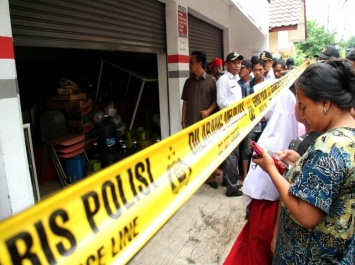 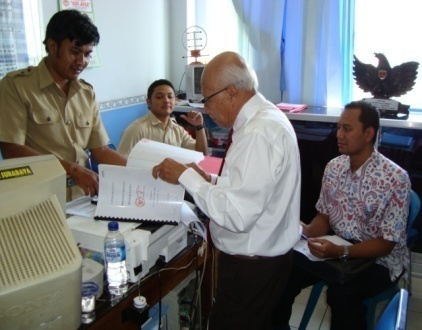 B
E
R
K
A
S

P
E
R
K
A
R
A
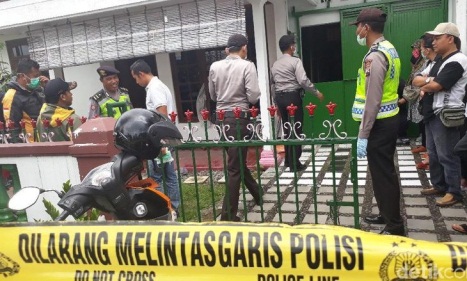 P
E
N
G
A
D
I
L
A
N
TKP
S
I
D
I
K
R
I
K
S
A
L
I
D
I
K
SAKSI
J
P
U
GELEDAH
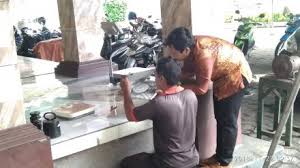 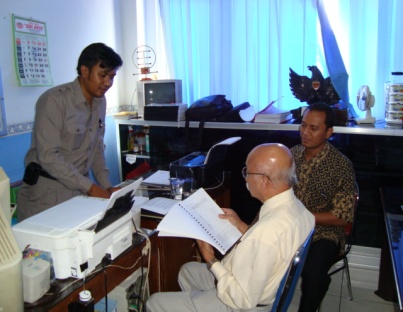 ORANG
AHLI
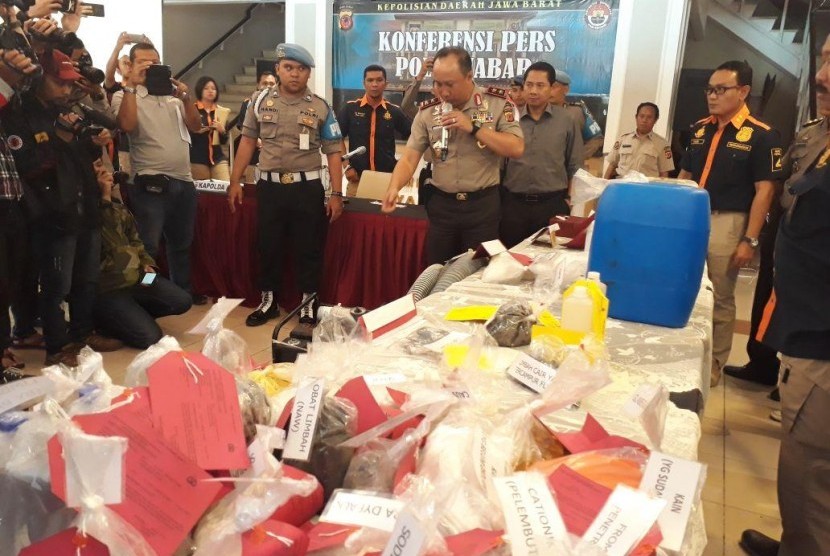 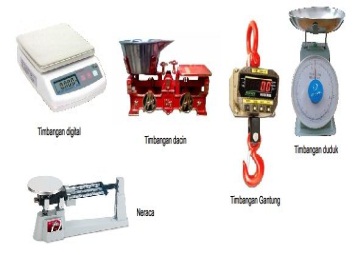 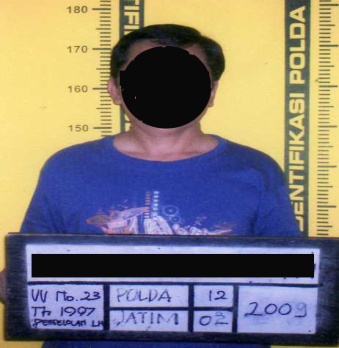 SITA BARANG BUKTI
BENDA
TSK
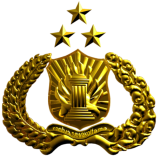 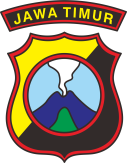 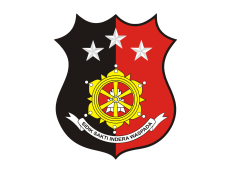 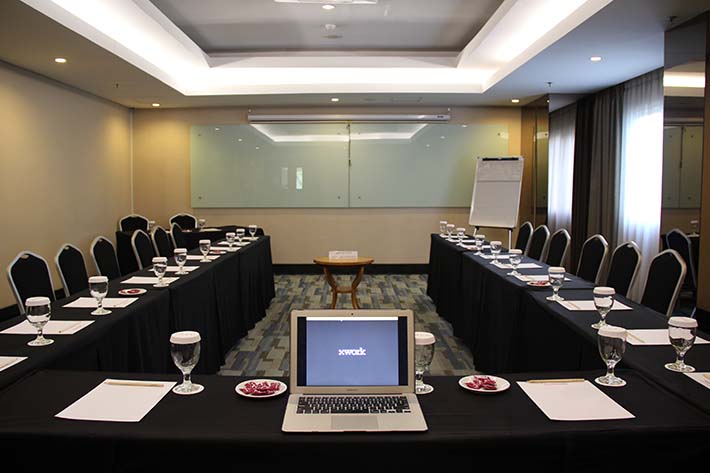 Sekian 
& 
Terima Kasih